Conférence IHEDN Haute-BretagneAR 6 Secteur Saint-Brieuc
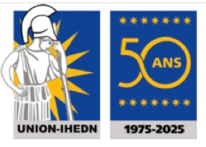 « TUER OU DÉSOBÉIR, le dilemme du soldat »
PAR 
ERIC BURGAUD
Salle des Augustins (proche mairie, place abbé Cormaux)
Lamballe-Armor
23 juin 2025
14h00  
Conférence + Q&R, suivi d’une dédicace de l’ouvrage par l’auteur,
avec l’appui de la librairie « La Cédille ».